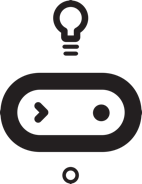 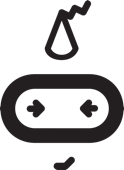 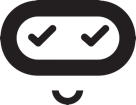 Computing fundamentalsLesson 5
Fundamentals of 
computer systems
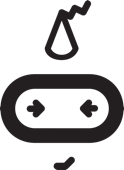 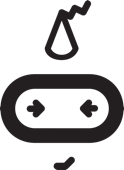 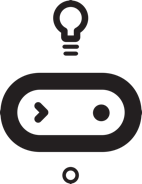 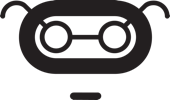 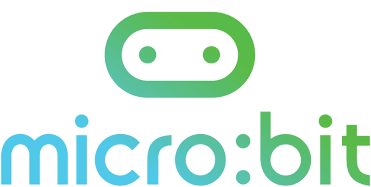 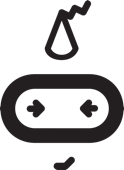 Label your micro:bit
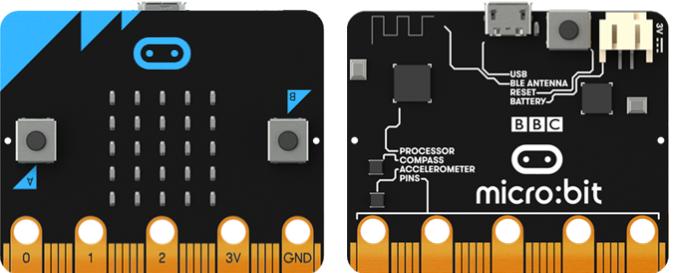 USB connector					Button B				
Accelerometer					Bluetooth antenna

Radio						LED lights

Button A						Processor

Pins							Compass

Battery socket
Label your micro:bit
USB connector
Battery socket
Button B
Radio
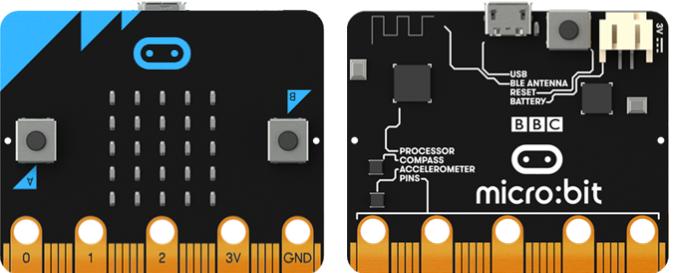 LED lights
Bluetooth
antenna
Button A
Processor
Pins
Compass
Accelerometer
[Speaker Notes: NB: more recent micro:bits have a combined compass and accelerometer chip]
Learning objectives:

to know and understand the common features of computer systems
to know and explain input and output devices, hardware and software
to apply understanding to writing algorithms and programming micro:bit
Hardware
The physical parts of a computer system
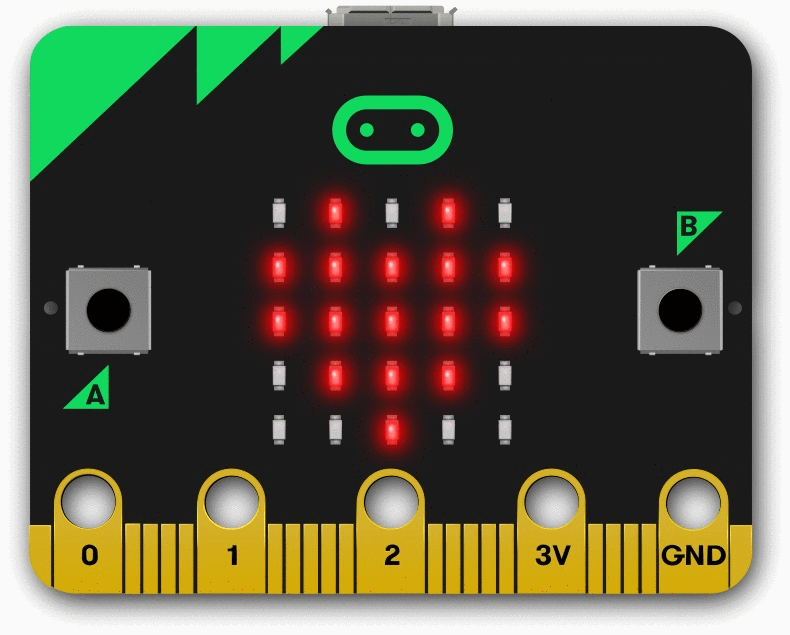 [Speaker Notes: e.g. plot, setting, characters, scoring system, levels etc]
micro:bit hardware: what am I?

There are 25 of me. I can display text, images and numbers. 
LED (light emitting diode)

2. I detect the earth’s magnetic field
	compass

3. I can be used to communicate wirelessly
	radio and/or Bluetooth 

4. I can be used to connect micro:bit to a computer
	USB connector
Software
The programs that run on a computer
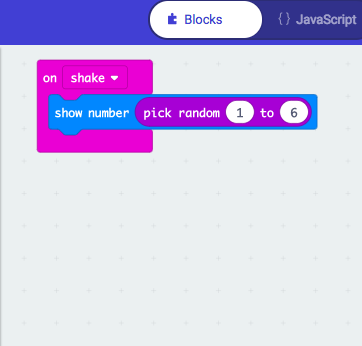 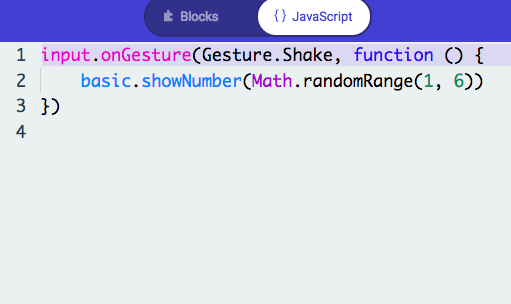 e.g. a showing random numbers in dice (above)or counting steps in a step counter, points in a game
[Speaker Notes: e.g. plot, setting, characters, scoring system, levels etc]
Computer systems
Input
Process
Output
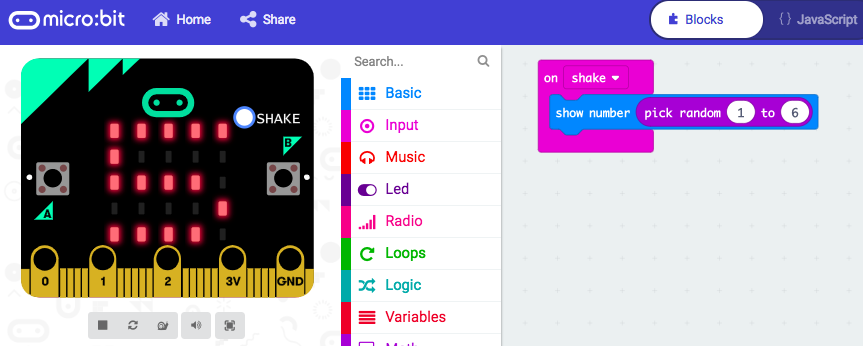 Computer systems 








Output
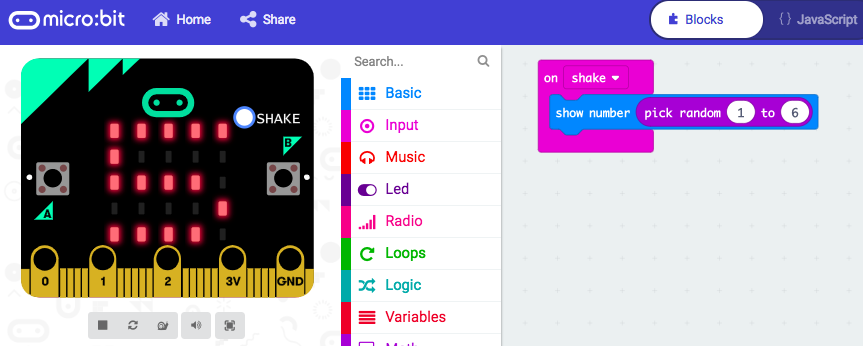 Input
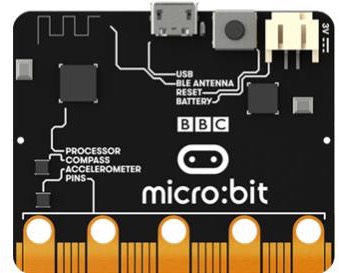 Processor
Input and output devices

Input devices
Hardware that sends data to a computer system.

Output devices 
Hardware used to communicate data that has been processed.

You have 2 minutes to label the micro:bit inputs and outputs on your sheet
Algorithm & programming challenge	

Write an algorithm to create a program using a micro:bit input and output device. 

Swap your algorithm with another team. 

Implement the algorithm you have been given, testing and debugging the algorithm and program as you go. 

Feedback to the other team.
Using examples, explain the following terms:

input 
output
computer system
hardware
software
Learning objectives revisited:

to know and understand the common features of computer systems
to know and explain input and output devices, hardware and software
to apply understanding to writing algorithms and programming micro:bit
Copyright information

Published by the Micro:bit Educational Foundation microbit.org
Licence: Attribution-ShareAlike 4.0 International (CC BY-SA 4.0)